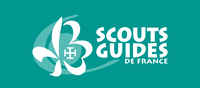 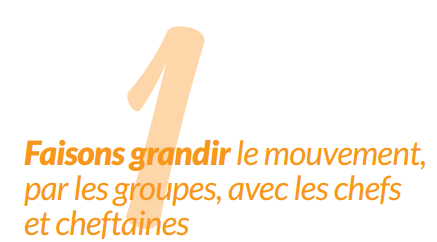 DT : Elisabeth et Lionel
DTAadjoint : Matthias Pavlic
ANIMATION DE RESEAU
Méthode scoute et pédagogie

les référents pédagogiques -> Elisabeth, Juliette
Correspondants de Branche : Fred, Seb, Matthias
Formation continue

Diner spi -> Anne
Halp -> Léonore
Froissartage -> Bernard
Santé…
dynamique de branche

Weecap -> Fred
BET ->
Connecte -> Matthias
Week end LJ -> Seb
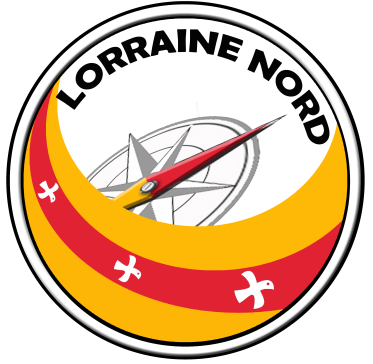 Soutien technique : trésorerie, intranet, CAF qualif et formation…
Nicolas, Gaël, Hervé, Rita, Michel, Bernard
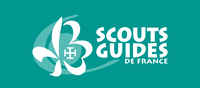 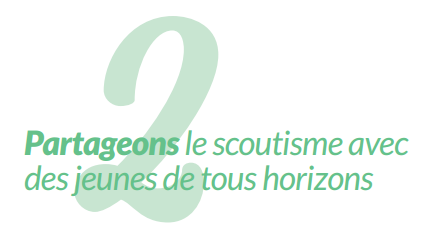 DT : Elisabeth et Lionel
DTAadjoint : Nicolas Guirten
SEMEURS DE SCOUTISME
Soutien des groupes

Dédoublement
Groupes saturés
Campagne recrutement jeunes/chefs
Accueil/Ouverture de groupe

Défi Brownsea (dont partenariat Secours Catholique)
ASP Thionville : Nicolas, Hervé, Benoit
Projet Verdun
Vent du large -> Margot et Serge
Welcome/Connecte
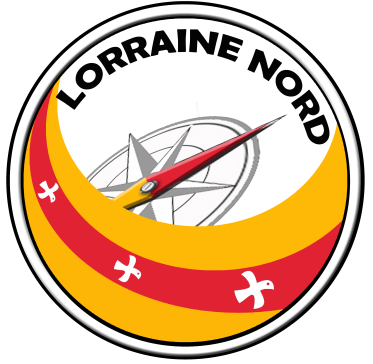 Soutien technique : trésorerie, Intranet, CAF, qualif et formation…
Nicolas, Gaël, Hervé, Rita, Michel,Bernard
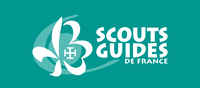 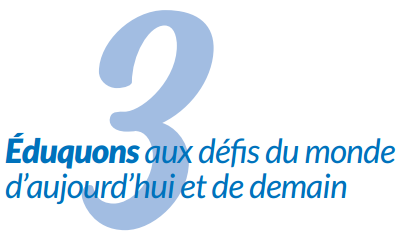 DT : Elisabeth et Lionel
VISIBILITE
Communication

Com’ interne (blog, fb,…) -> Michel/Nicolas
Com’ externe (radio Jericho, journaux)
-> Nicolas
Education à la Paix

Inter-mouvements scouts -> Florian
Lumière de la Paix –> Anne, Juliette
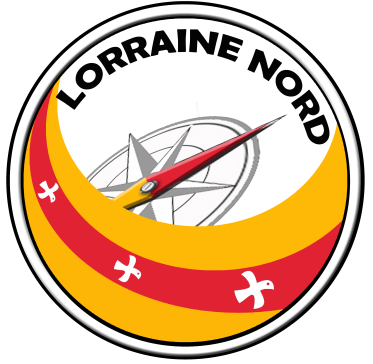 Soutien technique : trésorerie, intranet, CAF qualif et formation…
Nicolas, Gaël, Hervé, Rita, Michel,Bernard